Государственное бюджетное общеобразовательное учреждение Самарской области «Школа-интернат для обучающихся с ограниченными возможностями здоровья
 с. Малый Толкай»
Презентация к уроку по предмету «Окружающий природный мир» с обучающимися 3с класса ТМНР
Тема: «Домашние животные»
Учитель начальных классов
Первой квалификационной категории
Смородинова Мария Васильевна
2020 г.
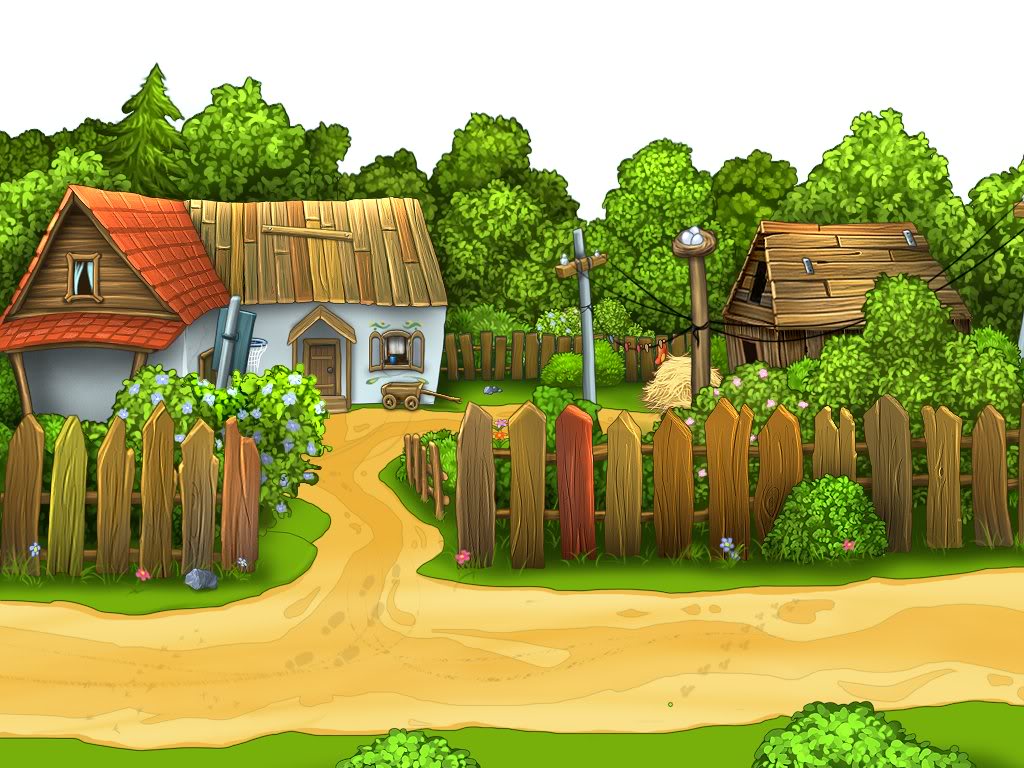 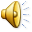 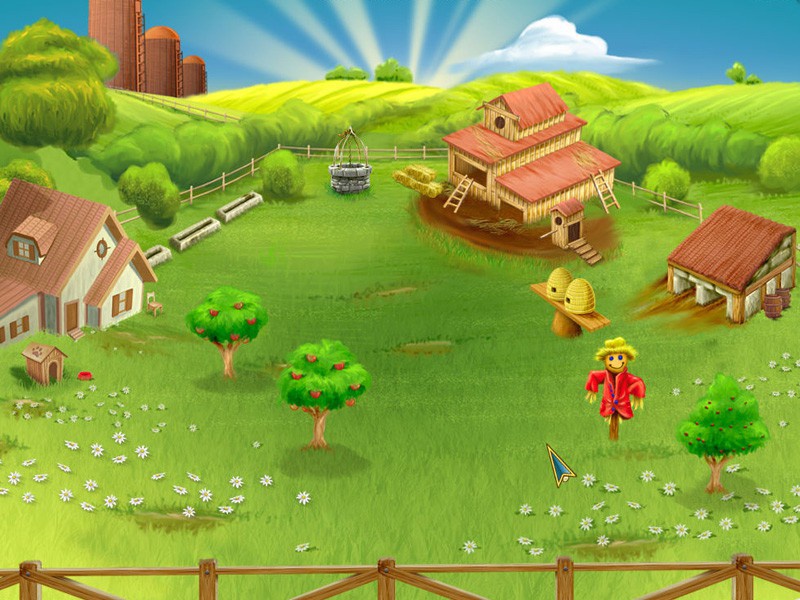 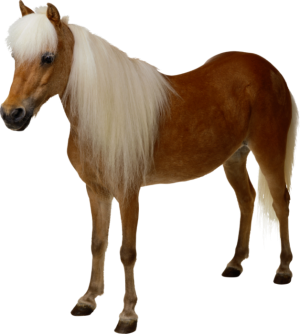 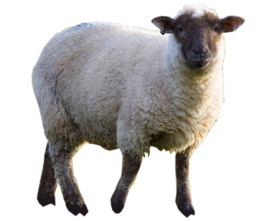 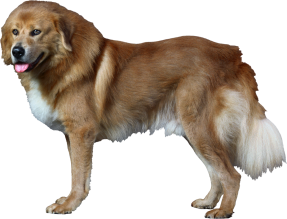 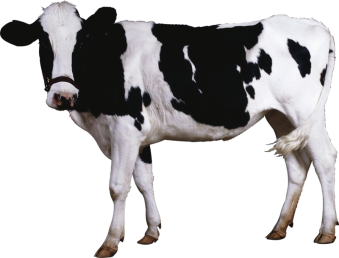 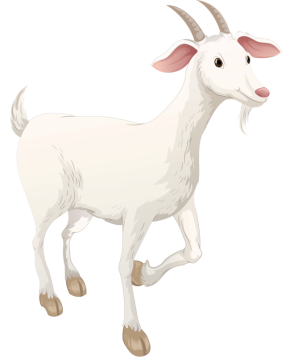 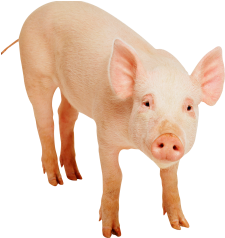 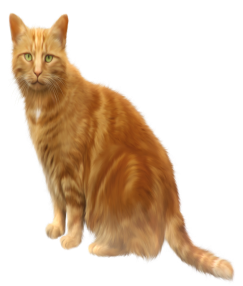 Рыжий котик потянулся,
Раз нагнулся, два нагнулся,
Лапки в стороны развел,
И как будто бы пошёл,
Головой он повертел,
И за парту тихо сел
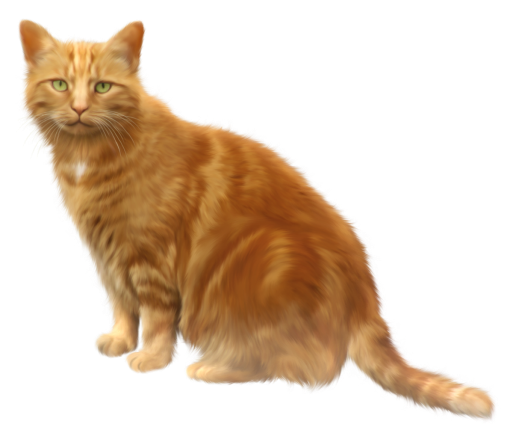 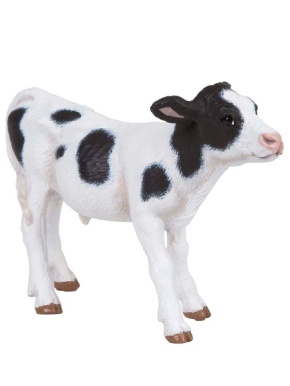 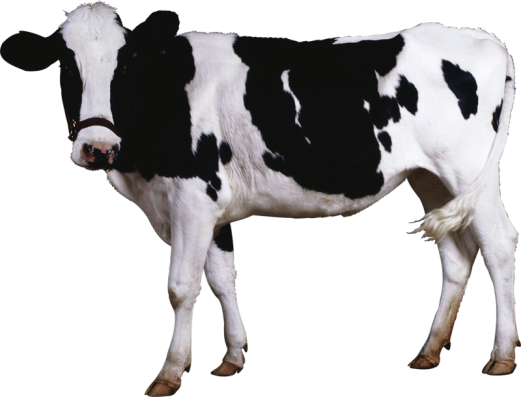 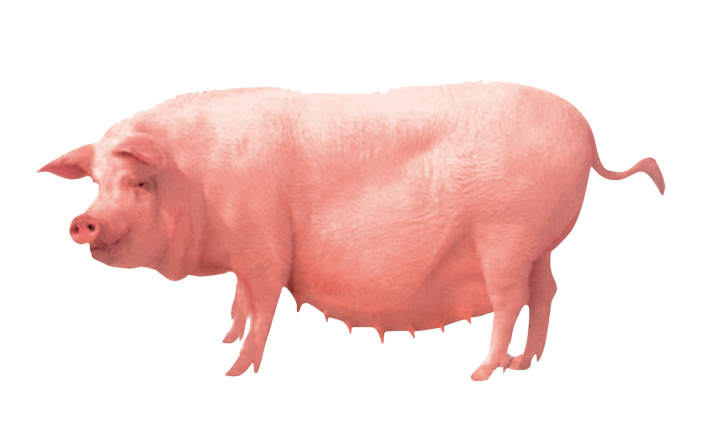 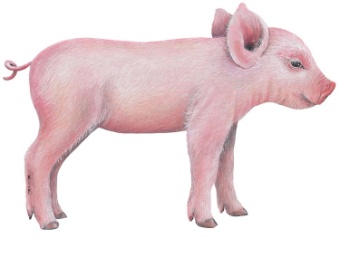 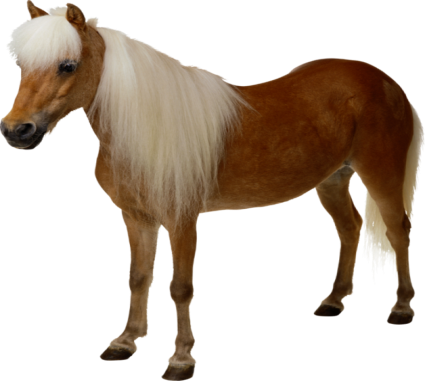 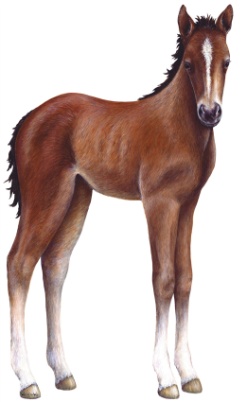 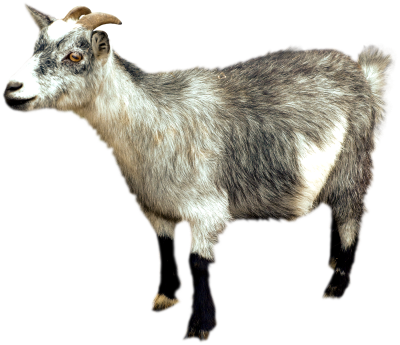 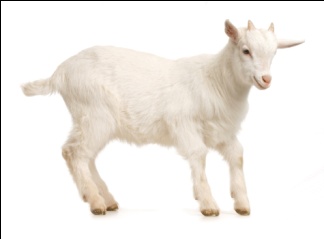 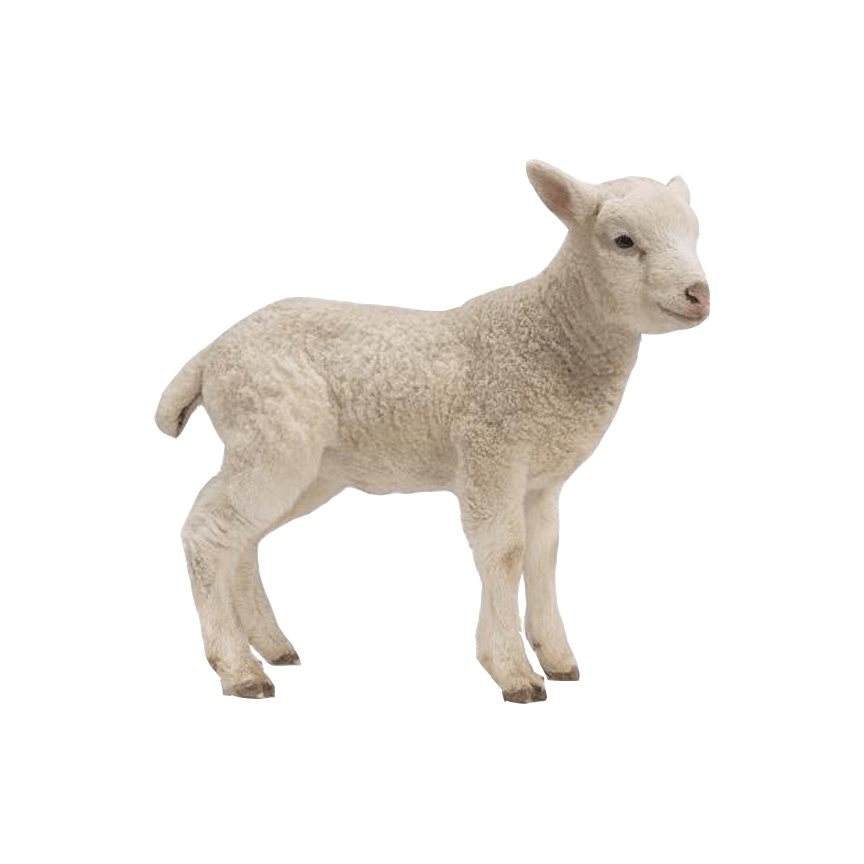 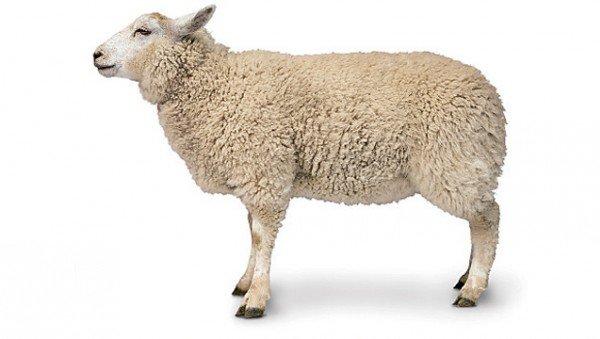 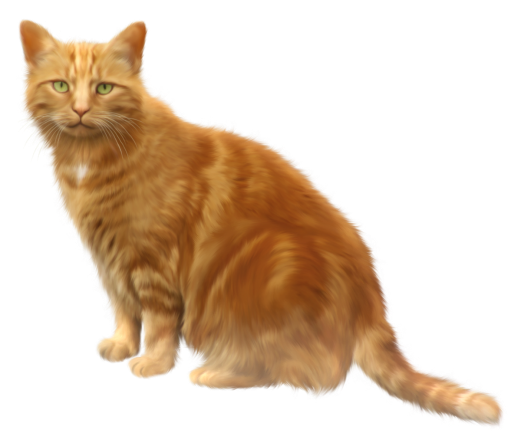 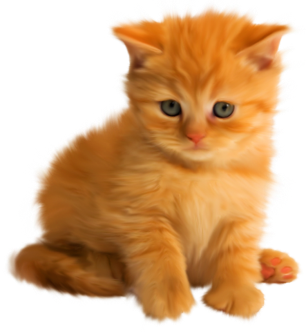 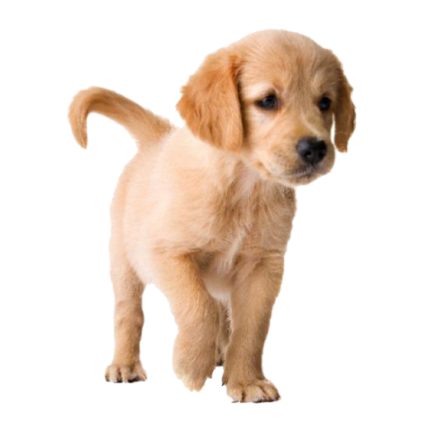 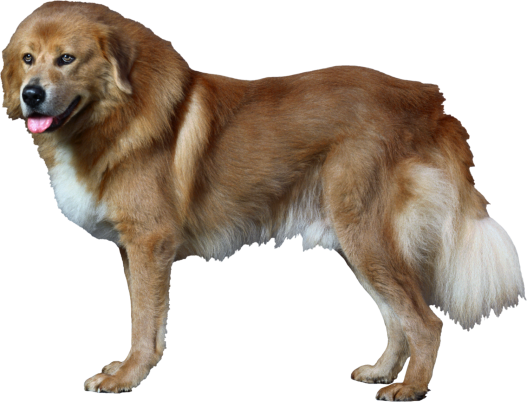 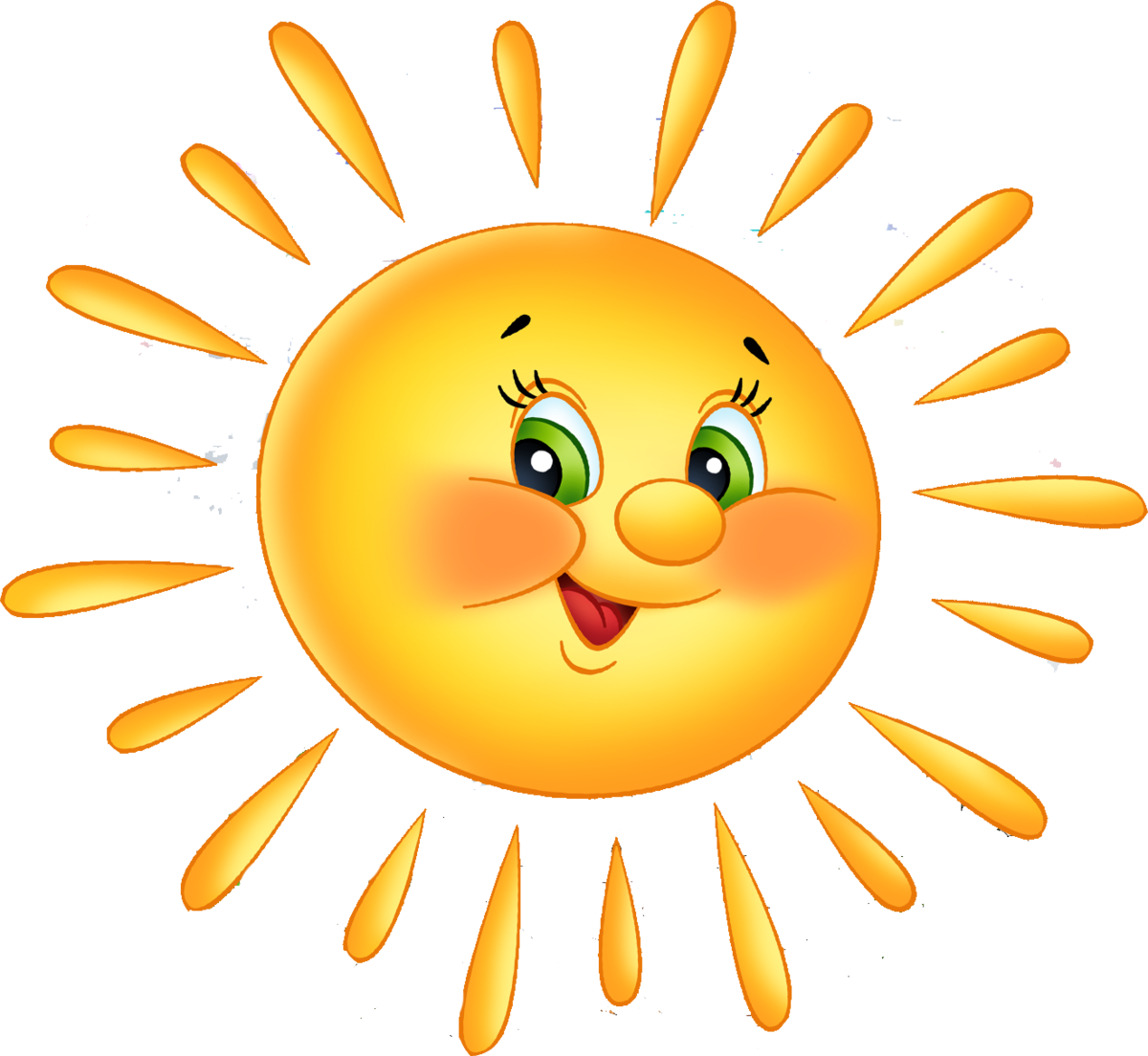 Домашнее задание: раскрасить только домашних животных.